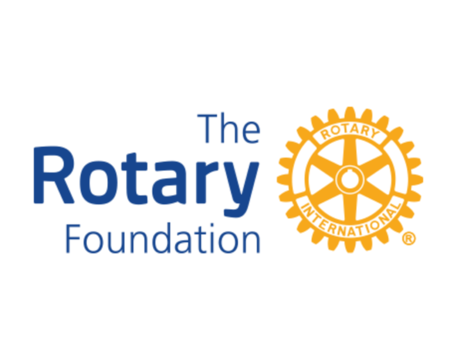 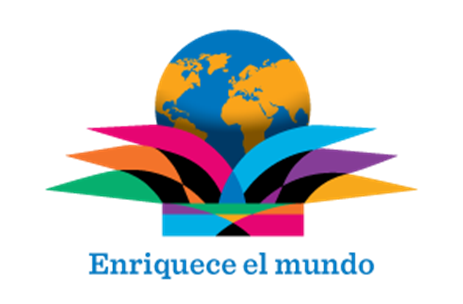 SEMINARIO INTEGRAL  DISTRITO 4100
SUBVENCIONES HUMANITARIAS
TIJUANA, B.C.  26 DE SEPTIEMBRE DE 2015
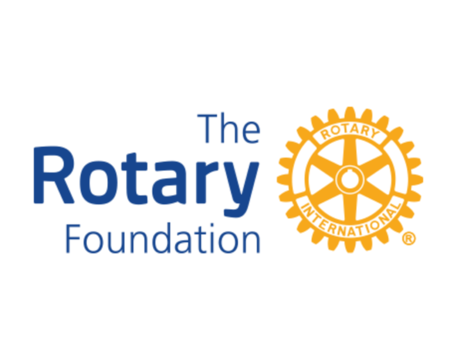 CICLO DE UN PROYECTO

PLANIFICACIÓN Y ORGANIZACIÓN
Los proyectos bien organizados y gestionados tienen un impacto duradero y generan sólidos vínculos de comunicación transparente entre la comunidad y el club.

Antes de iniciar su proyecto, le recomendamos consultar la guía  Comunidades en acción: Guía para proyectos eficaces para fijar sus metas y establecer un cronograma viable.

eVALÚE LAS NECESIDADES DE LA COMUNIDAD
Determine junto con los residentes de la comunidad qué necesidad desean satisfacer y los recursos disponibles.
Recursos para evaluar las necesidades de la comunidad

ELABORE UN PLAN PARA EL PROYECTO
Un plan integral lo ayudará a gestionar los recursos, anticipar dificultades y evaluar el éxito del proyecto. 
Nombre un Comité de proyectos de servicios para que administre las actividades del club.
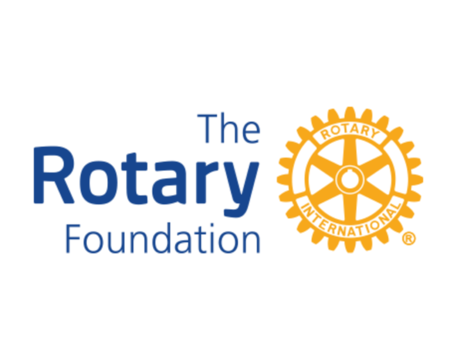 ADQUISICIÓN DE RECURSOS
Obtenga todos los recursos que necesitará para llevar a cabo el proyecto, incluidos voluntarios, expertos en la materia, contribuciones en especie y fondos. 

BUSQUE COLABORADORES
En Rotary Ideas podrá encontrar clubes locales y de otros países que podrían estar interesados en participar en su proyecto. 

FONDOS
Obtenga financiamiento para sus proyectos mediante actividades de captación fondos, subvenciones y crowd sourcing:
Consejos para organizar eventos de captación de fondos.
Solicite fondos en Rotary Ideas a donantes de todo el mundo. Fije los niveles de contribución para generar más interés.

SOLICITUD DE SUBVENCION
Use la herramienta en línea para solicitar Subvenciones Distritales y Globales
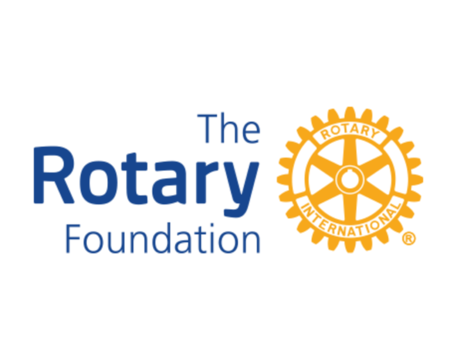 IMPLEMENTACION, EVALUACIÓN Y PROMOCIÓN
Una vez implementado y finalizado el proyecto, llegó el momento de analizar 
el impacto, los resultados y obstáculos que se presentaron. Las lecciones recogidas lo ayudarán en el próximo proyecto; no se olvide de compartirlas con los grupos de la comunidad. Manual para la administración de subvenciones

ACTUALICE SUS METAS DE SERVICIO
Revise sus metas de servicio en Rotary Club Central y compare sus cálculos con los recursos que se utilizaron. Aproveche esta información en la planificación de sus proyectos futuros. 

ENVÍE SU INFORME FINAL
Remita el informe final de su Subvención Distrital o Global mediante la herramienta en línea para solicitar subvenciones.

DIFUNDA EL PROYECTO
Celebre el éxito de su proyecto en la prensa local, las redes sociales y, por supuesto, Rotary Showcase, la manera más sencilla de compartir sus proyectos con el mundo de Rotary y el público en general.
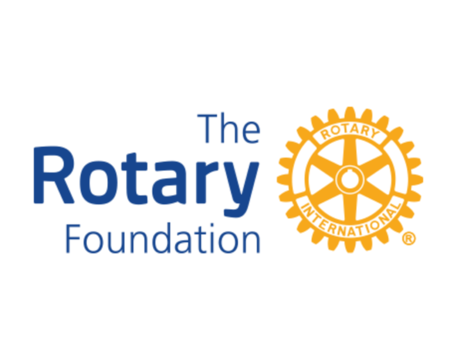 SUBVENCIONES HUMANITARIAS




SUBVENCIONES DISTRITALES

Y

SUBVENCIONES GLOBALES
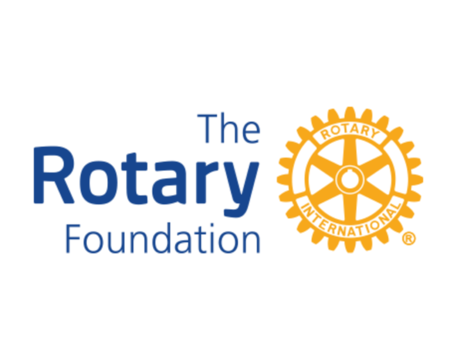 SUBVENCIONES DISTRITALES
Las Subvenciones Distritales financian actividades de menor escala y corta duración que suplen necesidades a nivel local e internacional. Cada distrito escoge los proyectos que financia con estas Subvenciones. Son subvenciones en bloque con las que los clubes y distritos pueden responder a las necesidades urgentes de sus comunidades locales y en el extranjero.

LO QUE FINANCIAN
Pueden financiar una gran variedad de proyectos y actividades, tales como:

Proyectos humanitarios, incluidos gastos de viajes y de reconstrucción en casos de desastre.
Becas de cualquier nivel académico y duración, en cualquier área geográfica y campo de estudio
Equipos de capacitación profesional, integrados por profesionales que viajan fuera de su país ya sea para ampliar conocimientos sobre sus respectivas profesiones o impartir enseñanza sobre su especialidad.
Tiene mucha libertad para personalizar los proyectos de servicio. No existen muchas restricciones siempre y cuando la subvención distrital fomente la misión de La Fundación Rotaria. 

Solo los distritos certificados podrán gestionar una Subvención Distrital.
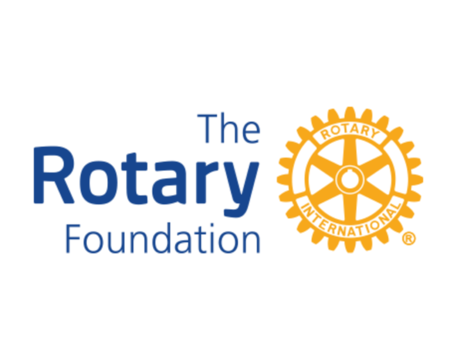 CÓMO SE FINANCIAN
Los distritos podrán usar hasta un 50 por ciento de su Fondo Distrital Designado
para recibir una Subvención Distrital por año. Este porcentaje se calcula en base al monto de FDD generado del Fondo Anual del distrito  tres años antes, incluidas las ganancias del Fondo Permanente. No es obligatorio solicitar la suma completa disponible.

El Distrito recibirá la Subvención en una sola suma que distribuirá posteriormente a sus clubes.

CÓMO SOLICITAN FONDOS LOS CLUBES
Los clubes trabajan directamente con su distrito para recibir financiamiento. El gobernador o el presidente del Comité Distrital de La Fundación Rotaria podrá decirle cuándo presentar la solicitud y si necesita cumplir con otros requisitos como presentación de informes o capacitación. 

RECURSOS Y MATERIALES DE CONSULTA
Condiciones para otorgamiento de Subvenciones Distritales y Subvenciones Globales de La Fundación Rotaria
Becas con Subvenciones Distritales-Mejores prácticas
Ciclo de las Subvenciones Distritales
Solicitud de Subvenciones Distritales en Línea
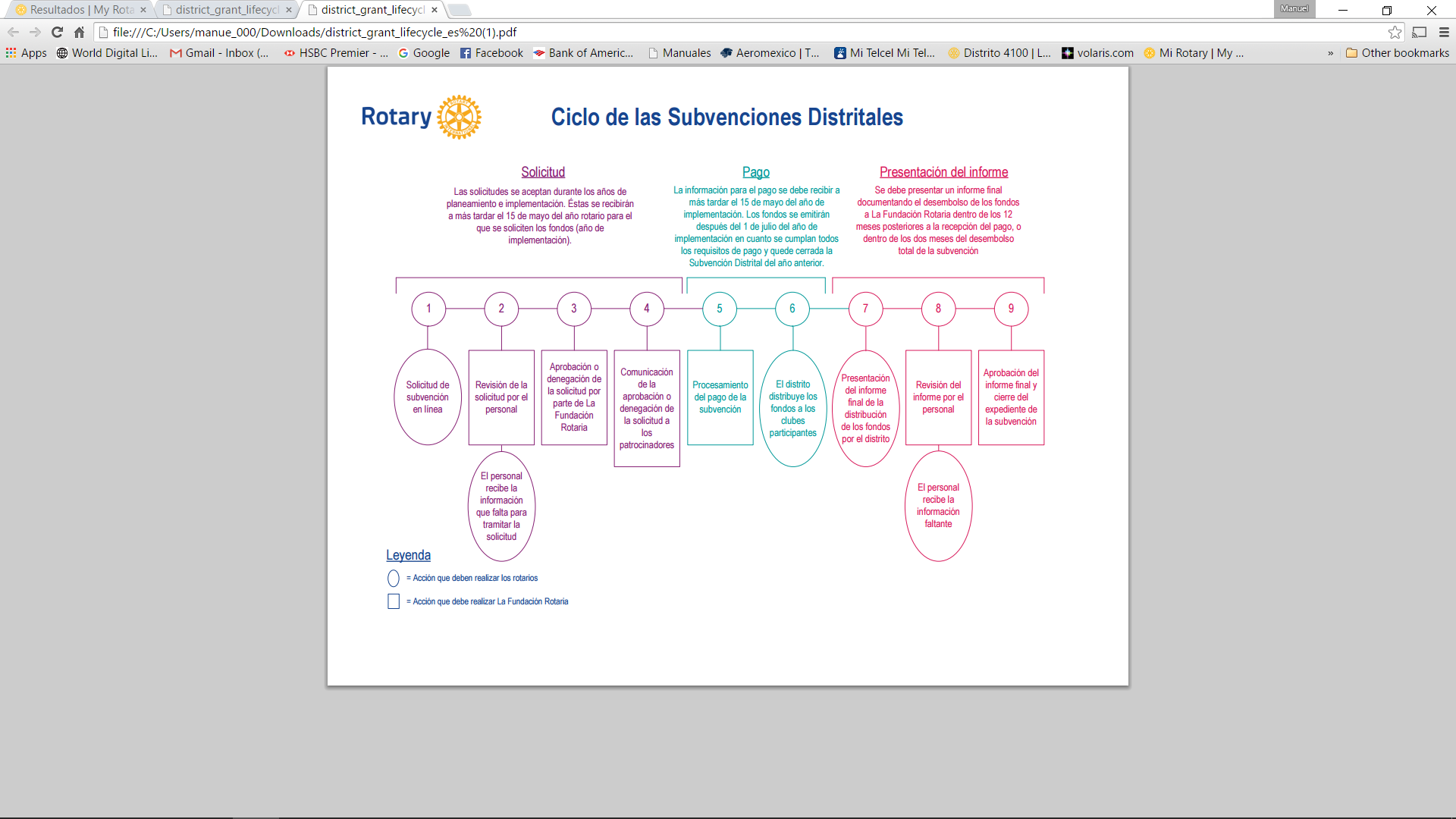 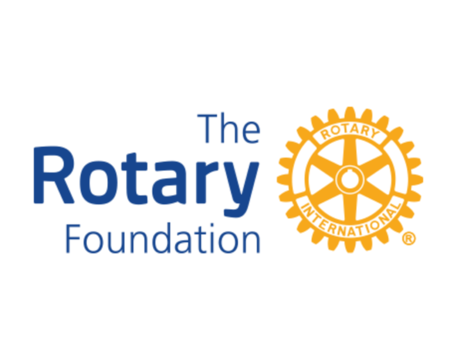 SUBVENCIONES GLOBALES
Las Subvenciones Globales de La Fundación Rotaria financian grandes proyectos internacionales con resultados SOSTENIBLES Y MENSURABLES en una o más de las áreas de interés. Los patrocinadores responden en empresa conjunta a las necesidades reales de la comunidad.

LO QUE FINANCIAN
Las Subvenciones Globales financian estas actividades:
Proyectos humanitarios
Becas para estudios de postgrado 
Equipos de capacitación profesional integrados por profesionales que viajan fuera de su país ya sea para ampliar conocimientos sobre sus respectivas profesiones o impartir enseñanza sobre su especialidad

CÓMO SE UTILIZAN
Una característica clave de las Subvenciones Globales es que se dan en una colaboración internacional entre un club o distrito rotario en el país donde se desarrollan las actividades y un club o distrito rotario en el exterior. 
Ambos distritos deberán estar certificados antes de presentar una solicitud.
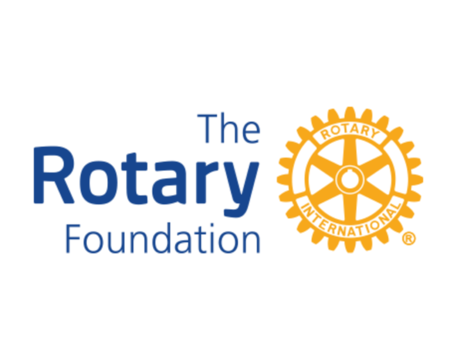 Para lograr financiamiento, las actividades:
Serán sostenibles una vez agotada la subvención, e incluirán planes a largo plazo después de agotados los fondos de la subvención.
Incluirán metas mensurables con informes periódicos de sus resultados
Coincidirán con una de las seis áreas de interés
Responderán a necesidades reales de la comunidad
Incluirán la participación activa de rotarios e integrantes de la comunidad
Cumplirán con los requisitos de admisibilidad establecidos en las condiciones de otorgación de subvenciones

Se aceptan solicitudes permanentemente durante todo el año y evalúan a medida que se reciben.

CÓMO SE FINANCIAN
El presupuesto del proyecto debe ser de un mínimo de $30.000 y la suma mínima otorgada del Fondo Mundial es de un mínimo de US$15.000 y un máximo de US$200.000. Los clubes y distritos realizan contribuciones en efectivo o con cargo al FDD. El Fondo Mundial equipara el 100 por ciento de los Fondos Distritales Designados, y el 50 por ciento de las contribuciones en efectivo.
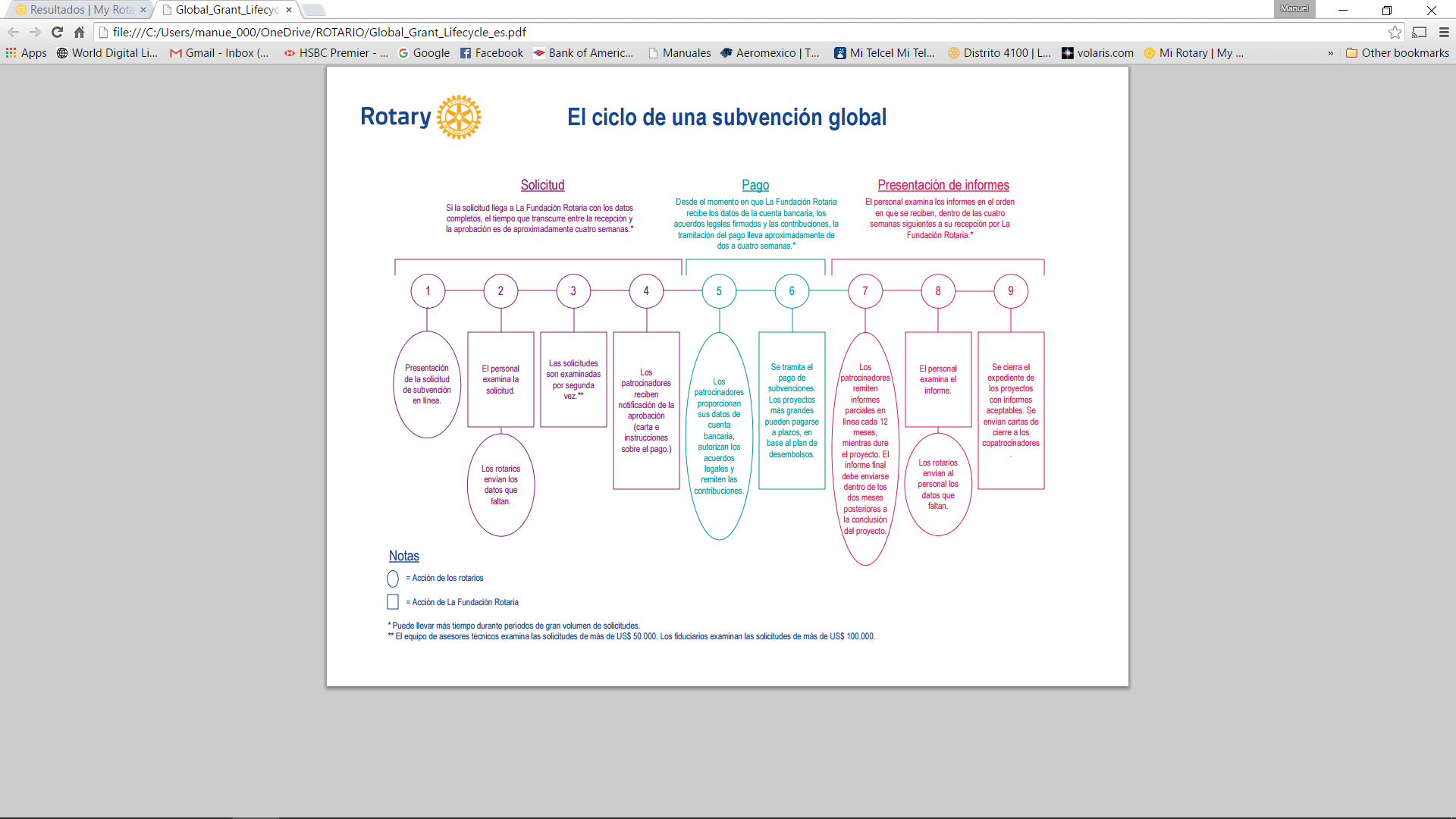 RECURSOS Y MATERIAL DE CONSULTA
 Condiciones para el otorgamiento de Subvenciones Distritales y Subvenciones Globales de La   
Fundación Rotaria
 Enunciados de las áreas de interés                      -  Manual para la Administración de Subvenciones
 Seis Pasos a la Sostenibilidad                              -  El ciclo de una subvención global
 Suplemento- Plan de monitoreo y evaluación de Subvenciones
 Solicitud en Línea de Subvenciones Globales      - Calculadora para Subvención Global
 Proceso para integrar un equipo de capacitación profesional financiado por una Subvención Global
 Diez sugerencias para mejorar tu solicitud de Subvención Global
 Informes sobre Subvenciones Globales                -  Plantilla de solicitud de Subvención Global

HERRAMIENTAS
Inscríbase en un curso sobre subvenciones en el Centro de Aprendizaje de Rotary
Dé los primeros pasos con la herramienta para la solicitud de subvenciones

APOYO DE ROTARY
Comité Distrital de La Fundación Rotaria             - Coordinador de subvenciones de Rotary
Comité de La Fundación Rotaria del club            - Coordinador Regional de la Fundación Rotaria
TIPS

DEVOLUCION DE FONDOS NO UTILIZADOS
5% DE ADMINISTRACION
CONFLICTOS DE INTERES
AREAS DE INTERES
       FOMENTO DE LA PAZ Y PREVENCIÓN/RESOLUCIÓN DE CONFLICTOS
       PREVENCIÓN Y TRATAMIENTO DE ENFERMEDADES 
       SUMINISTRO DE AGUA Y SANEAMIENTO 
       SALUD MATERNO-INFANTIL 
       EDUCACIÓN BÁSICA Y ALFABETIZACIÓN
      DESARROLLO ECONÓMICO E INTEGRAL DE LA COMUNIDAD 
ENUNCIADOS DE LAS AREAS DE INTERES
PGD MANUEL J. CASELLAS MORENO

Sub Comité de Subvenciones Humanitarias
Distrito 4100

CEL 664 6281436
manuel.casellas@gmail.com